ОРГАНИЗАЦИЯ ИССЛЕДОВАНИЙ ПО КУРСОВОЙ РАБОТЕ НА ПРОИЗВОДСТВЕННОЙ ПРАКТИКЕ
Победнова И.П., преподаватель
Государственного бюджетного профессионального образовательного учреждения Самарской области «Чапаевский губернский колледж им. О. Колычева»
ПЛАНИРОВАНИЕ ИДЕИ
ОРГАНИЗАЦИЯ ИССЛЕДОВАНИЙ В РАМКАХ КУРСОВОЙ РАБОТЫ 
ОРГАНИЗАЦИЯ ПРАКТИЧЕСКОЙ ПОДОГТОВКИ СТУДЕНТОВ СПО
ЭФФЕКТИВНЫЕ МЕХАНИЗМЫ ПОВЫШЕНИЯ КАЧЕСТВА ОБРАЗОВАТЕЛЬНОЙ ДЕЯТЕЛЬНОСТИ
НАСТАВНИЧЕСТВО
- эффективный механизм повышения качества образовательной деятельности.
Наставничество – это отношения, в которых опытный или более сведущий человек помогает менее опытному или менее сведущему усвоить определенные компетенции.
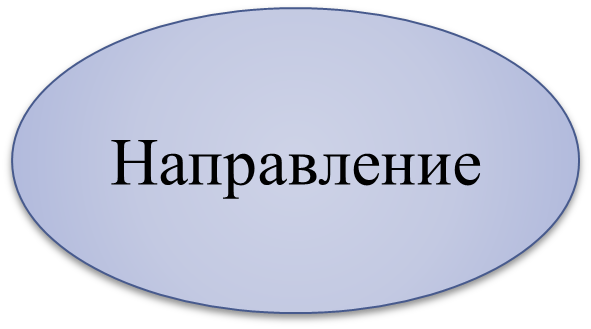 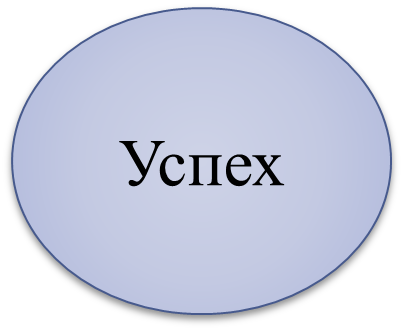 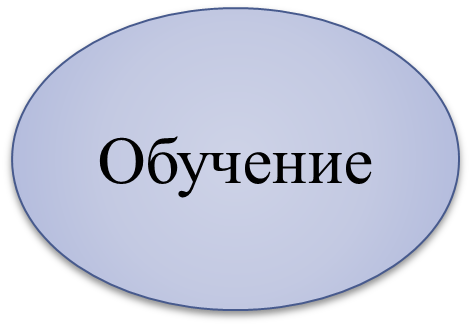 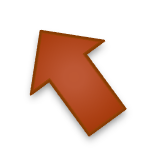 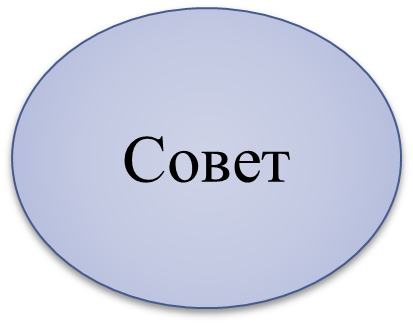 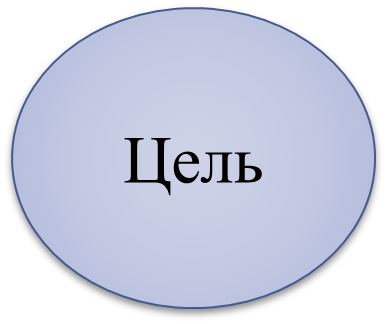 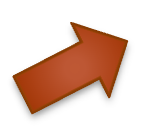 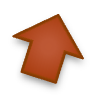 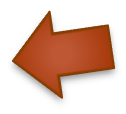 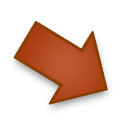 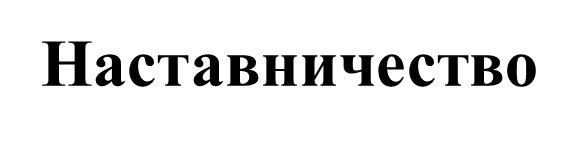 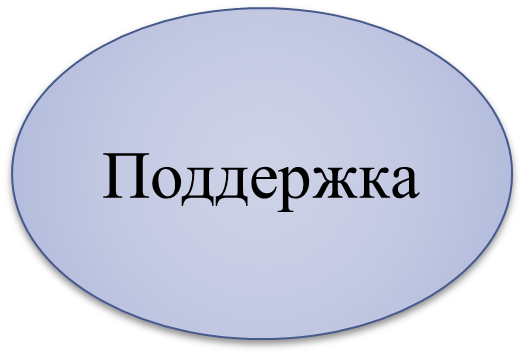 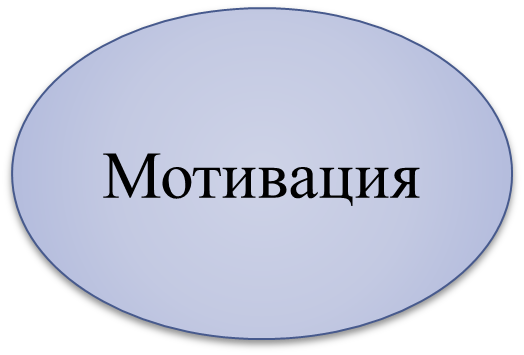 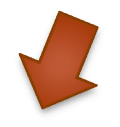 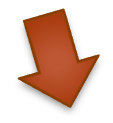 МОДЕЛИ НАСТАВНИЧЕСТВА
Студент-ученик
Учитель – ученик
Ученик – ученик
Опытный учитель – молодой специалист
ЭТАПЫ РЕАЛИЗАЦИИ МОДЕЛИНАСТАВНИЧЕСТВА
ПОДГОТОВКА НОРМАТИВНОЙ БАЗЫ РЕАЛИЗАЦИИ МОДЕЛИ НАСТАВНИЧЕСТВА
СОГЛАСОВАНИЕ ПЛАНА (ДОРОЖНАЯ КАРТА) РЕАЛИЗАЦИИ МОДЕЛИ НАСТАВНИЧЕСТВА
РЕЛИЗАЦИЯ ПЛАНА
АНАЛИЗ РЕЗУЛЬТАТОВ РАБОТЫ
«Студент-ученик»
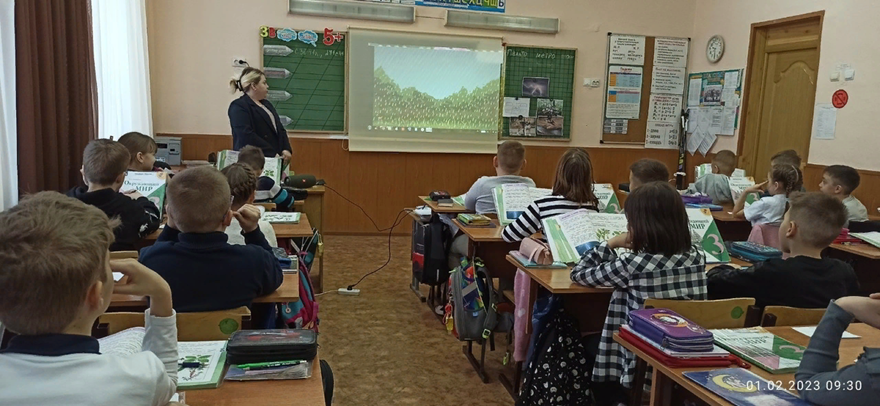 «Наставник» - это студент, обладающий достаточным уровнем знаний в области педагогики и психологии, коммуникабельный и направленный на свою профессию.
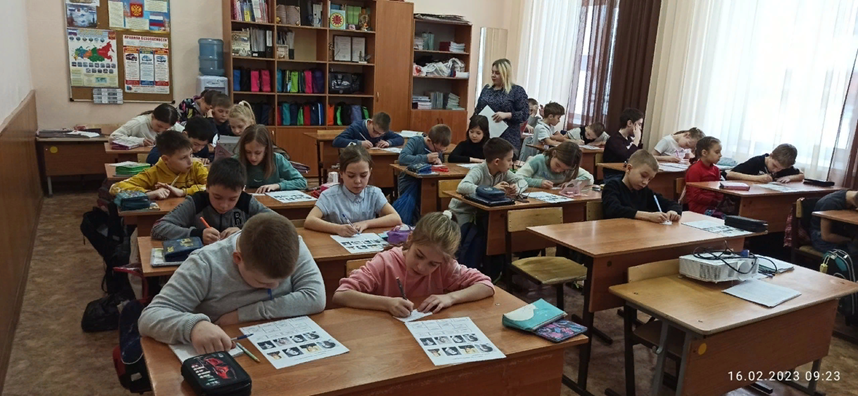 МОДЕЛЬ НАСТАВНИЧЕСТВА«СТУДЕНТ-УЧЕНИК»
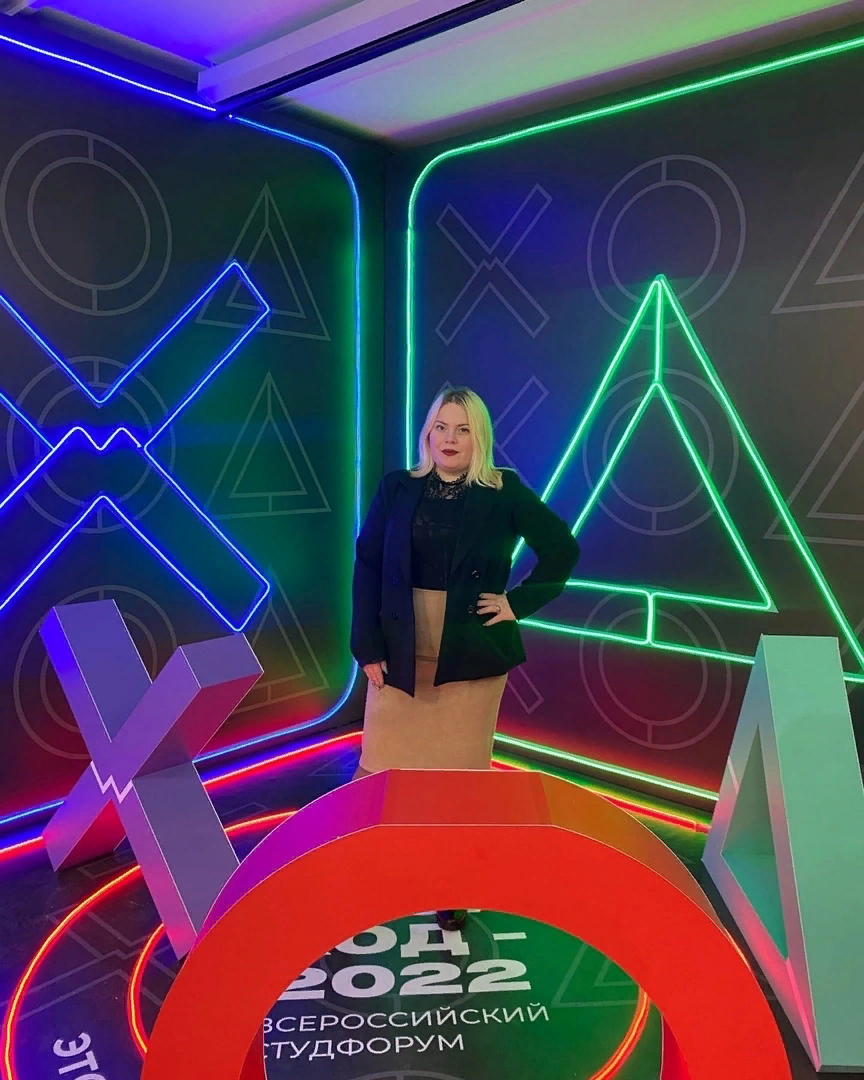 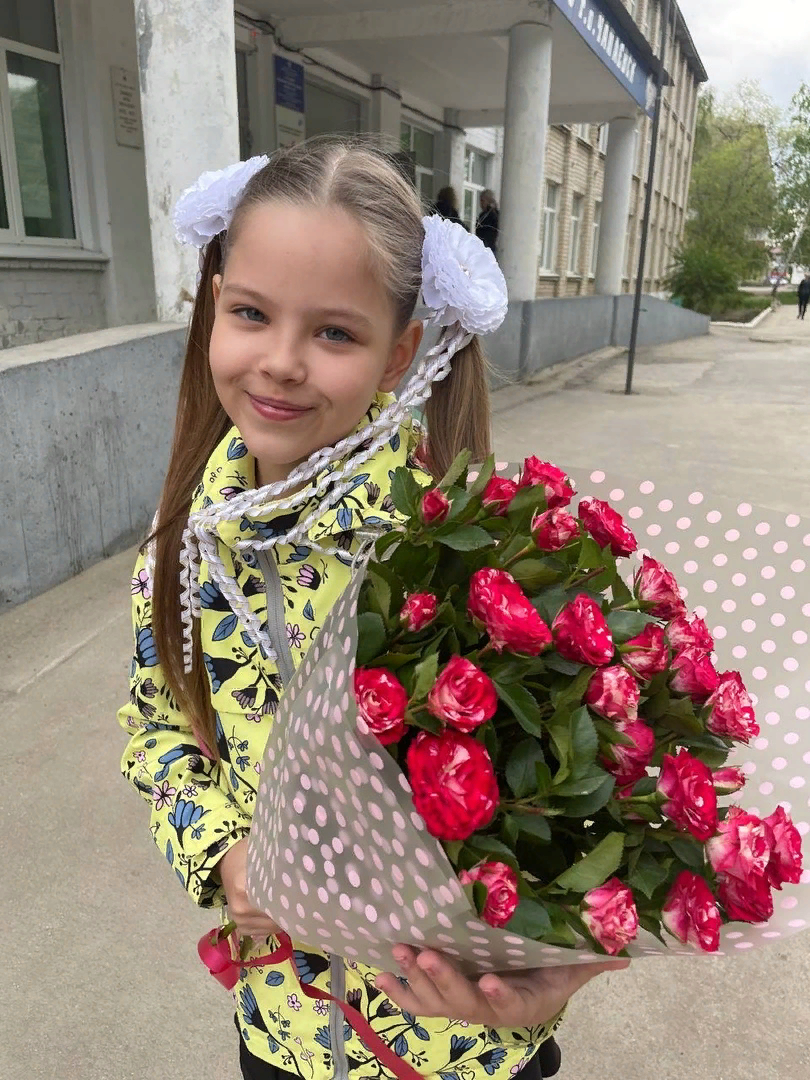 Победнова В.А.,
ученица 2 класса 
ГБОУ СОШ № 13 г.о. Чапаевск
Тараканова П.А., 
студентка 3 курса специальности 
44.02.02 Преподавание в начальных классах
РОЛИ НАСТАВНИКА
руководитель
мотиватор
консультант
наблюдатель
эксперт
ДОРОЖНАЯ КАРТА
РЕЗУЛЬТАТЫ РАБОТЫ
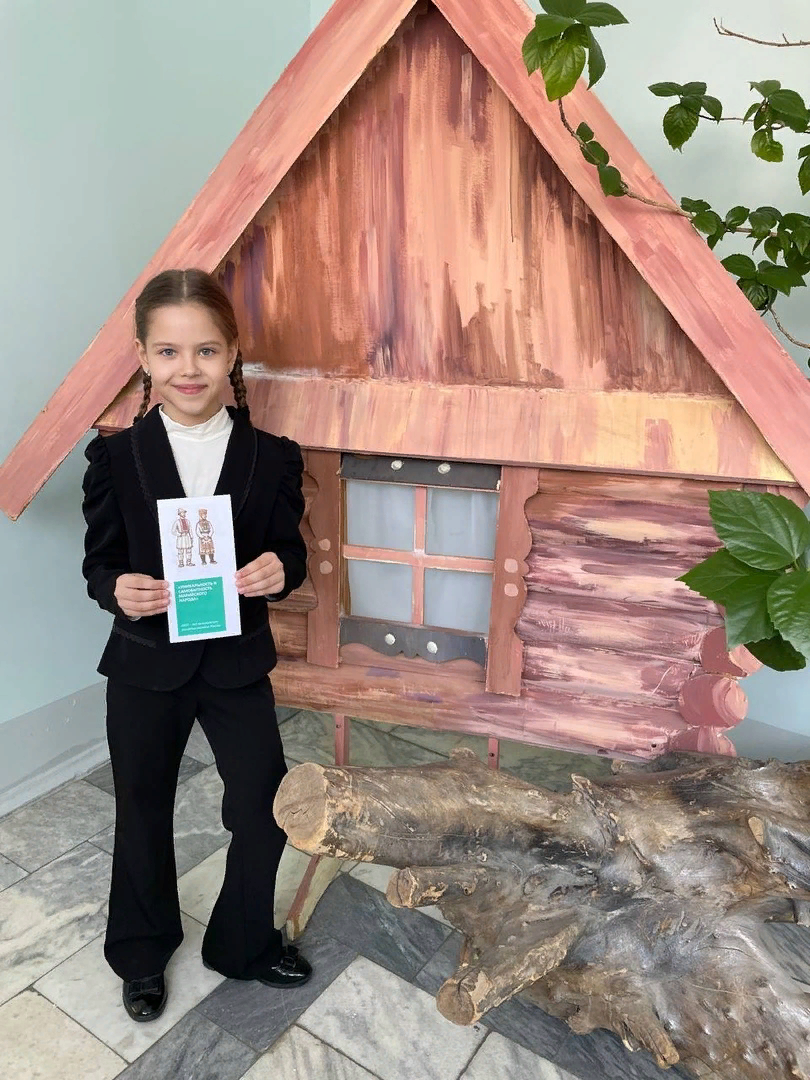 Открытая XIII городская научно-практическая конференция учащихся «Общечеловеческие ценности в поликультурном пространстве» в г. Самара
(ЦВР «Поиск»)
РЕЗУЛЬТАТЫ РАБОТЫ
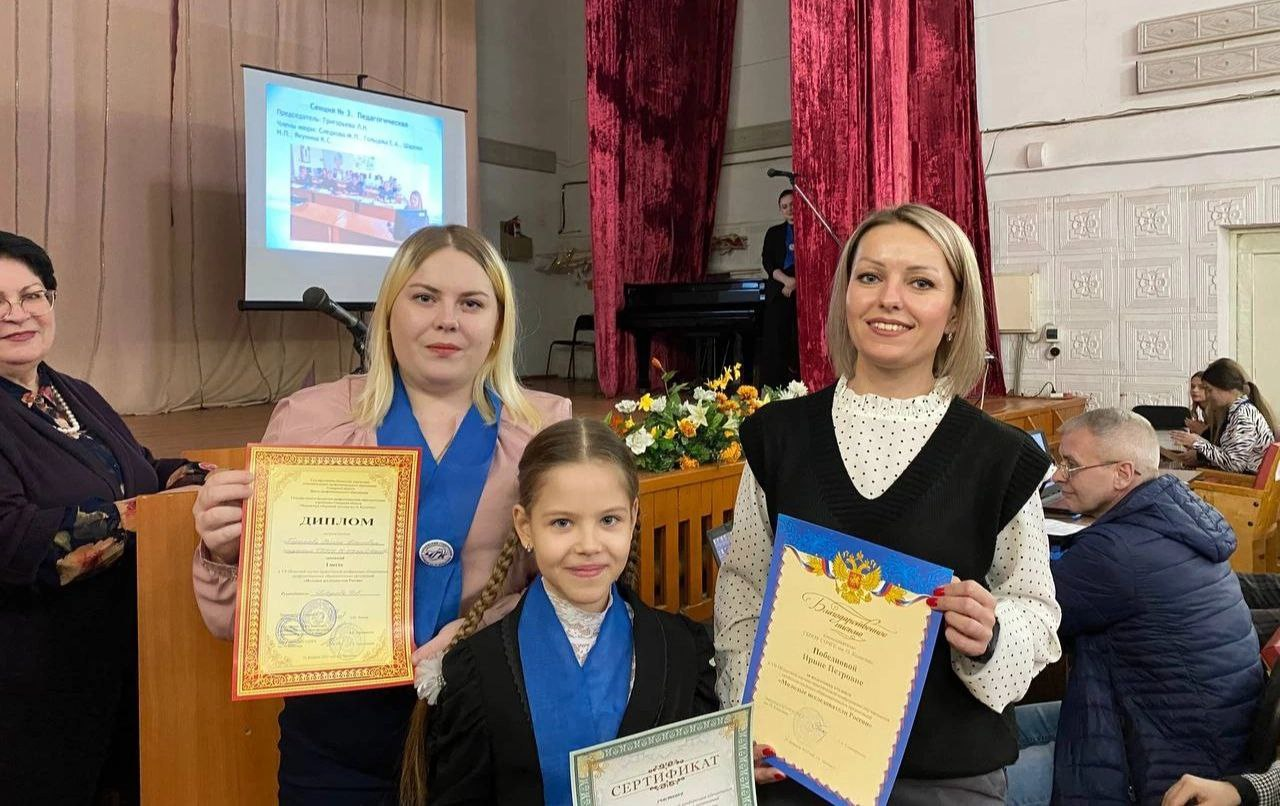 VII научно-практическая конференции 
«Молодые исследователи России»
г. Чапаевск
(ГБПОУ СОЧГК им. О. Колычева)
ОРГАНИЗАЦИЯ ИССЛЕДОВАНИЙ ПО КУРСОВОЙ РАБОТЕ НА ПРОИЗВОДСТВЕННОЙ ПРАКТИКЕ
Победнова И.П., преподаватель
Государственного бюджетного профессионального образовательного учреждения Самарской области «Чапаевский губернский колледж им. О. Колычева»